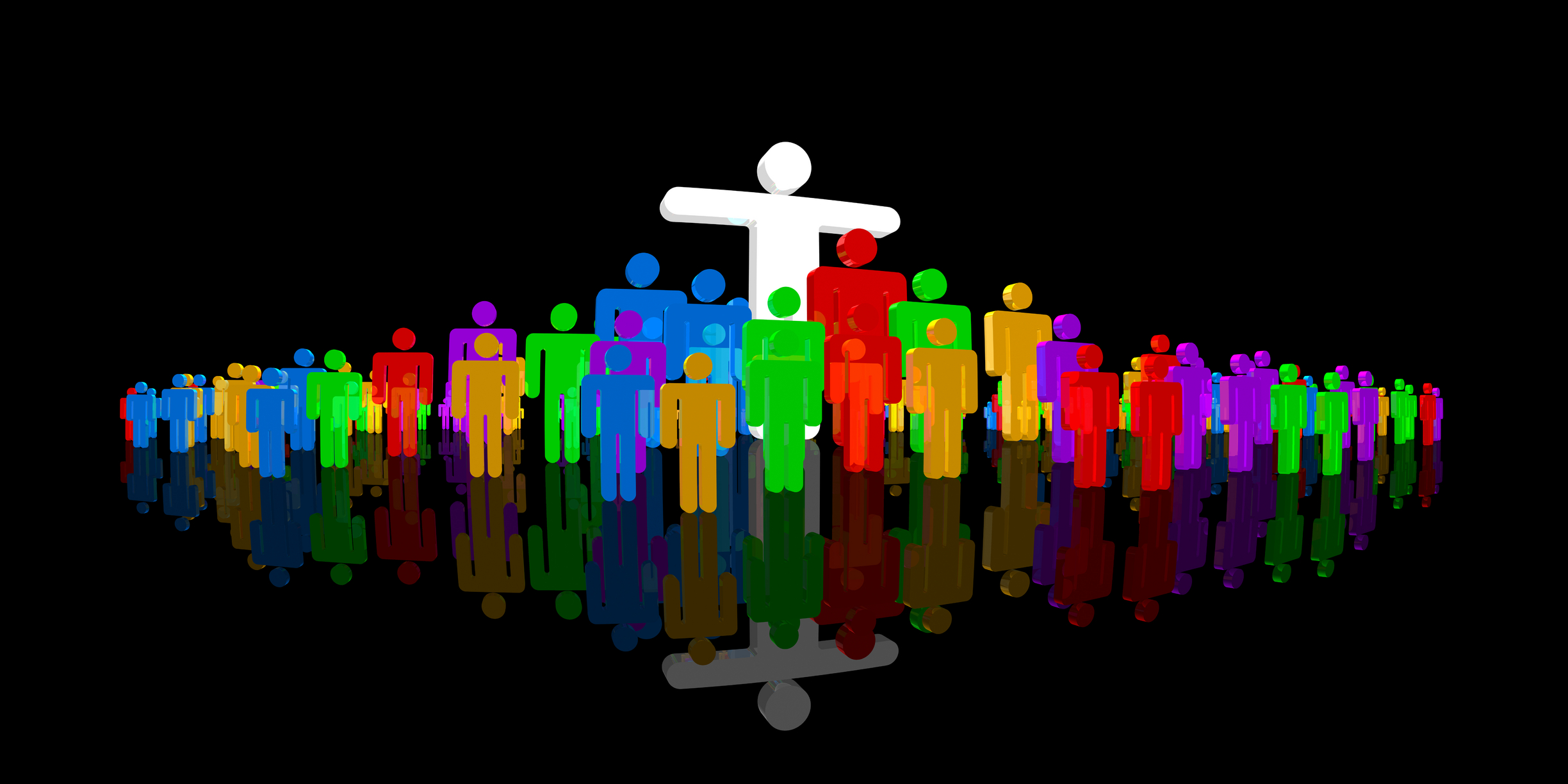 The LOCAL CHURCH
The LOCAL Church is…
“Fully Loyalty To God” (3rd ) 
“Built On Divine Authority” (10th) 
“Consistent With Its Nature” (10th)
“Consistent With Its Purpose” (17th)
“Working” (24th)
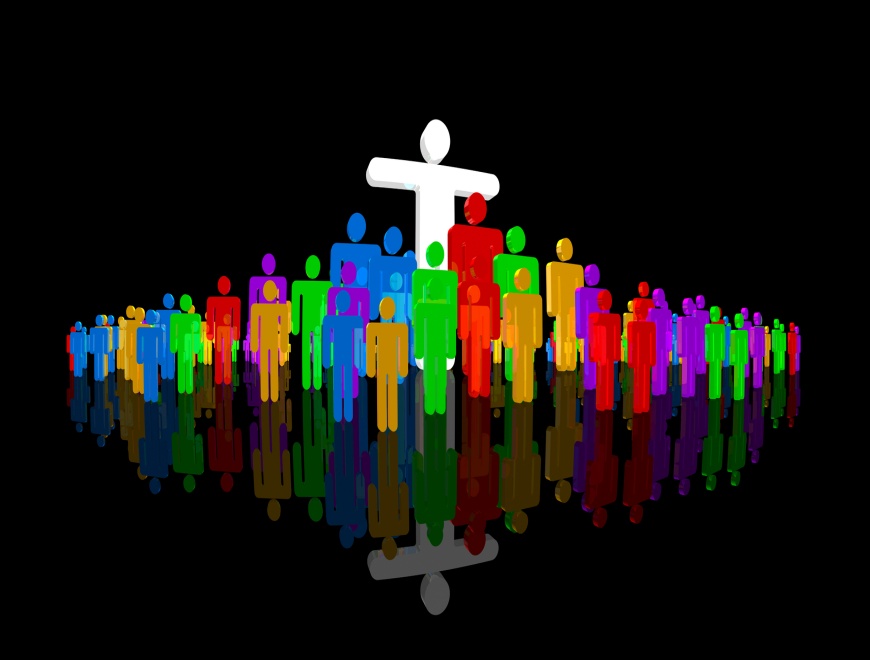 The LOCAL Church is…
Fully Loyal To God
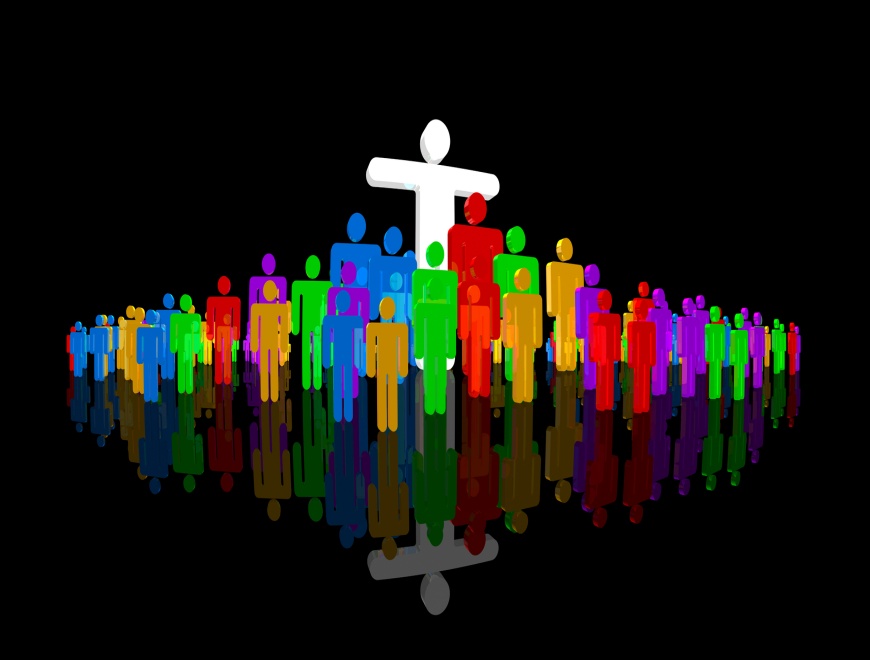 A. Reflects Our Relationship With Jesus.
1. Jesus Builds His Church (Matt. 16:18)
2. Jesus Sanctifies His Bride (Eph. 5:26-27) 
3. Jesus Loves & Leads His Body (Eph. 5:29-30
4. Jesus Honors His Family (Matt. 12:49-50)


B. Excel In Sincere Obedience- 1 Thess. 4:1
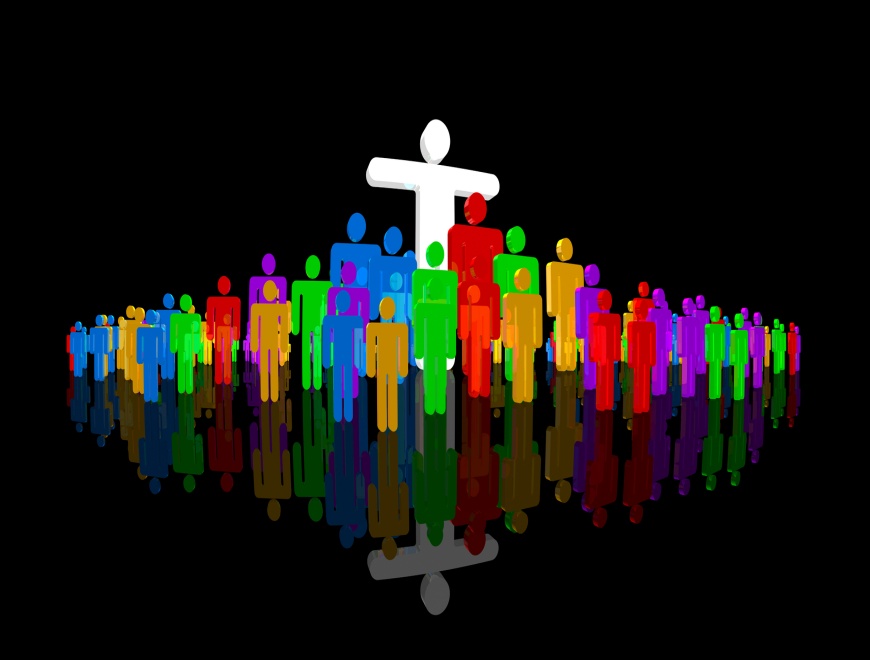 I. Loyalty To Jesus Christ In The Local Church
A. Fully Understand: Eph. 4:11-16, Jn. 14:15
 
B. Fully Obey: Isa. 55:8-9 
 
C. Fully Appreciate: 1 Jn. 5:3 Rom. 16:3 
 
D. Fully Trust: Isa. 55:11, Phil. 3:8, 
2 Cor.  9:10, 1 Cor. 3:6
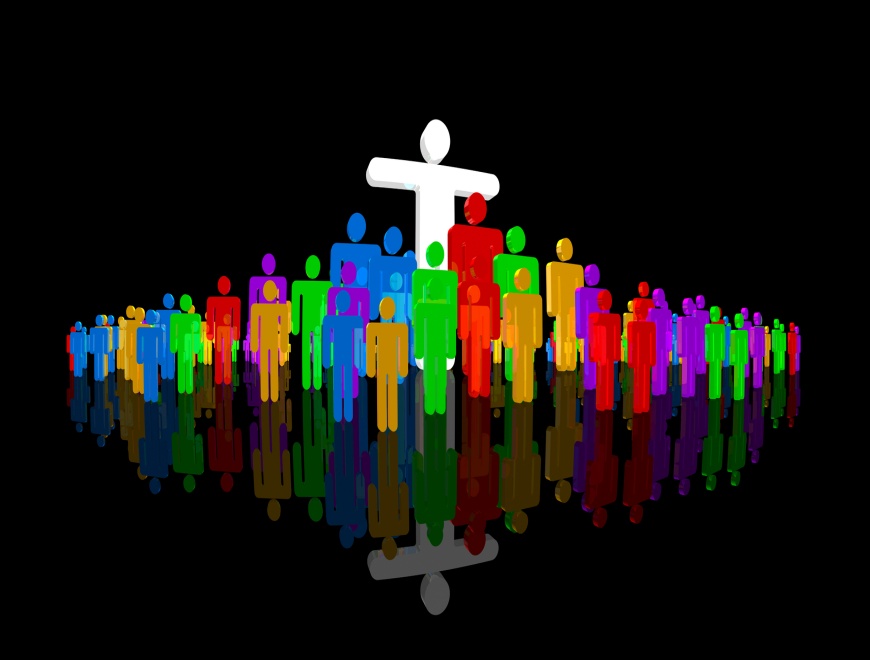 II. How Do We Grow In Loyalty As A Local Church?
A. To Give Up Out of Fear- Numbers 13:31
B. To Be Like & Look Like Others- 1 Sam. 8:5-7
C. To “Improve” God’s Plan- 2 Sam. 6:3-7
D. To Put Man’s Traditions Over God’s Laws- Mk 7:8
E. To Break Under Persecution- Rev. 2:10 
H. To Follow False Teachers- Rev. 2:14,20
I. To Fall Asleep- Rev. 3:2
J. To Become Satisfied Rev. 3:16-18
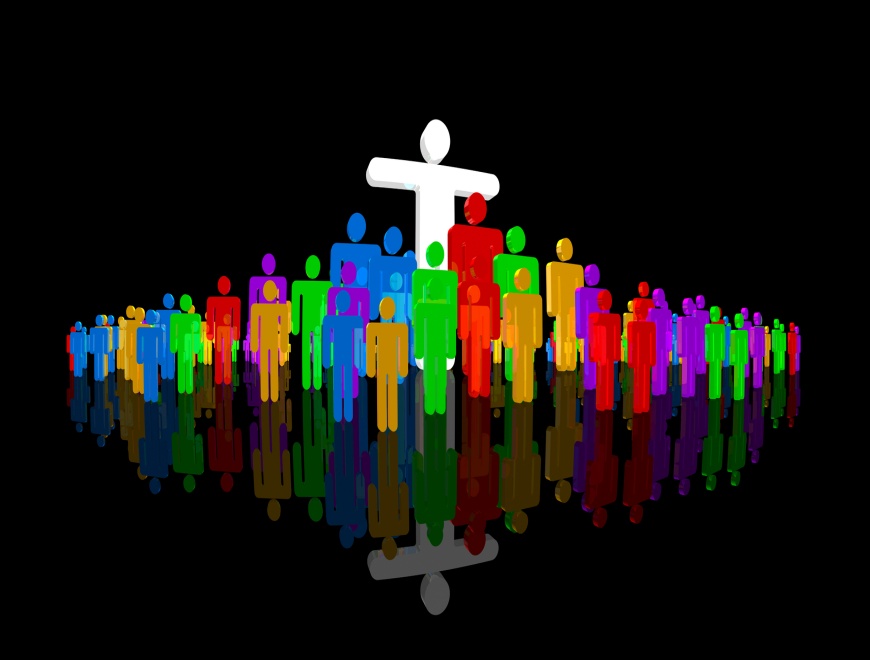 III. Satan Attacks Local Churches
The LOCAL Church is…
Fully Loyal To God
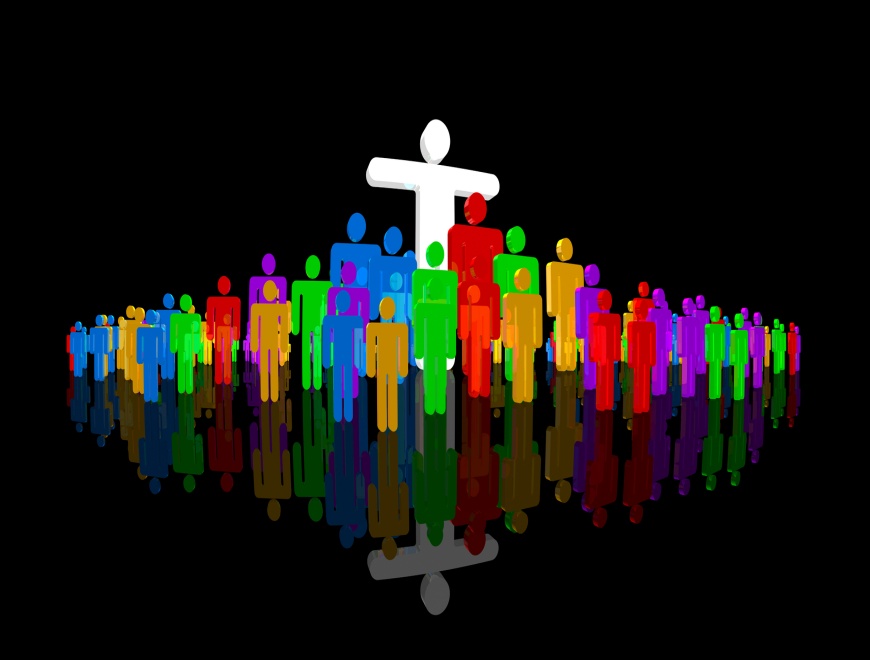